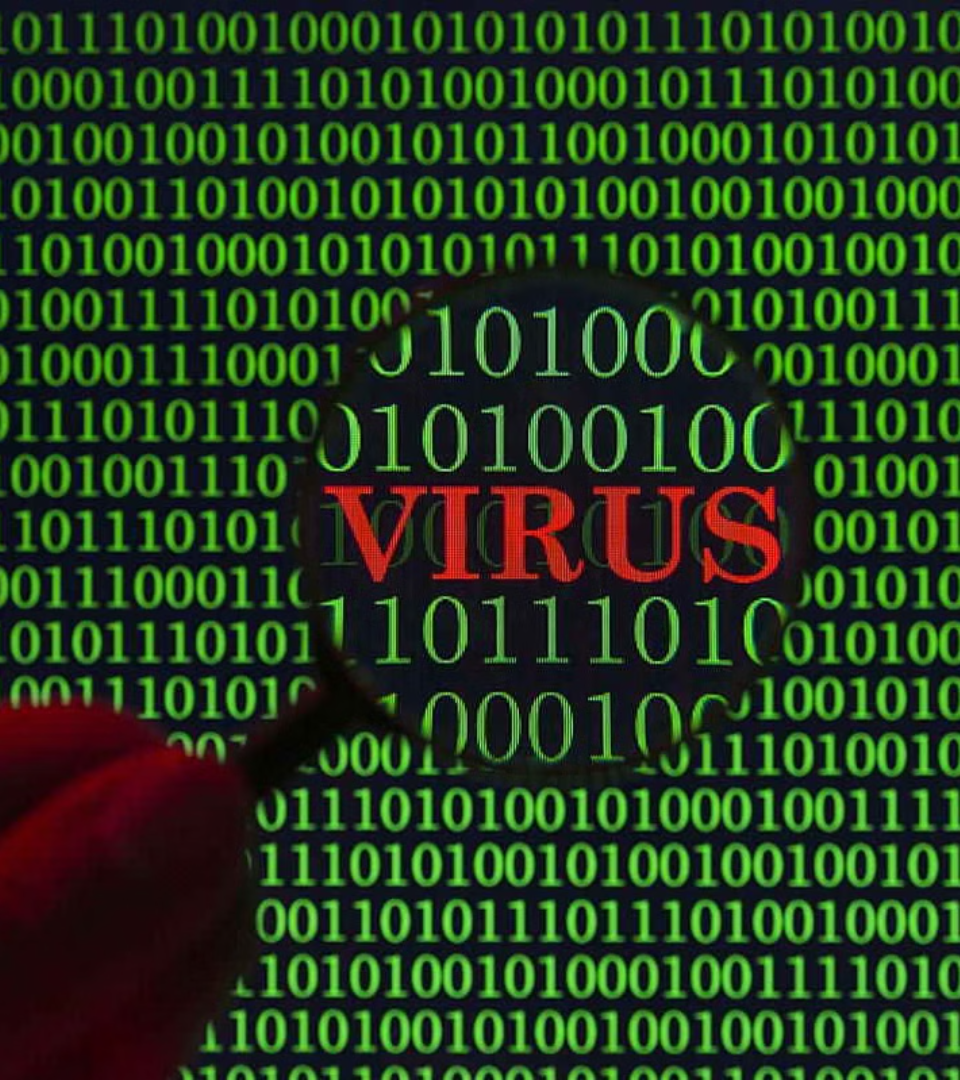 Опасности, связанные с использованием программного обеспечения
newUROKI.net
Привет, класс! Сегодня мы поговорим об опасности, которая подстерегает нас в цифровом мире - о вредоносном программном обеспечении.
Презентация для урока ОБЗР в 11 классе по теме: «Опасности, связанные с использованием программного обеспечения»
«Новые УРОКИ» newUROKI.net
Всё для учителя – всё бесплатно!
newUROKI.net
Вредоносное программное обеспечение: основные понятия и определения
Что такое вредоносное ПО?
Типы вредоносного ПО:
Вредоносное программное обеспечение (ПО) — это программы, разработанные для того, чтобы нанести ущерб компьютерам, серверам или мобильным устройствам.
Вирусы
Черви
Троянские кони
Шпионское ПО
Вымогатели
newUROKI.net
Классификация вредоносного программного обеспечения
Вирусы
Черви
Троянские кони
Размножаются, заражая другие файлы и программы.
Самостоятельно распространяются по сети, без участия пользователя.
Маскируются под полезные программы, но имеют скрытый вредоносный функционал.
Шпионское ПО
Тайно следит за действиями пользователя, собирает и передает информацию третьим лицам.
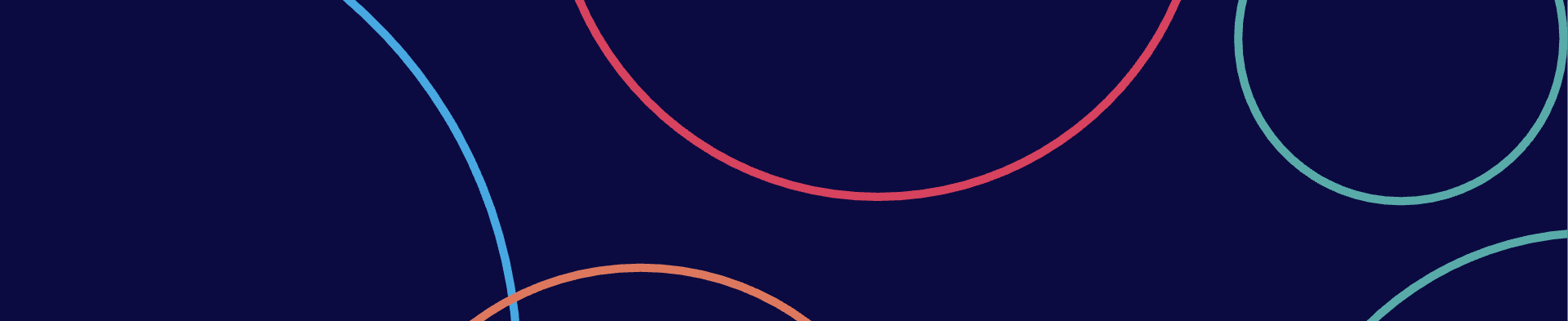 newUROKI.net
Принципы работы вредоносного ПО
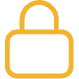 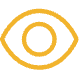 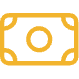 Блокировка доступа
Кража данных
Финансовая выгода
Запрещает доступ к файлам или данным.
Сбор конфиденциальной информации, паролей, банковских данных.
Монетизация вредоносного ПО через кражу денег, рекламу или доступ к ресурсам.
newUROKI.net
Кража персональных данных и методы социальной инженерии
Фишинг: мошеннические письма, имитирующие сообщения от известных организаций.
Социальная инженерия: манипуляция людьми для получения доступа к данным или ресурсам.
1
2
3
Звонки от мошенников: телефонные звонки, целью которых является получение персональной информации.
newUROKI.net
Комплексная защита от вредоносного ПО
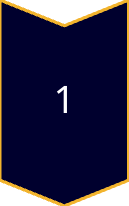 Установите антивирусную программу и регулярно обновляйте ее.
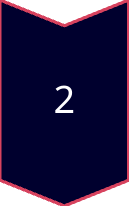 Будьте осторожны с файлами, которые вы скачиваете из интернета.
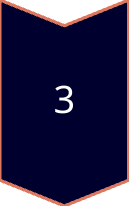 Используйте сложные пароли и не используйте один и тот же пароль для разных аккаунтов.
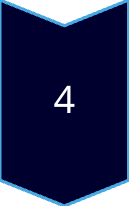 Регулярно создавайте резервные копии важных данных.
newUROKI.net
Правила безопасного использования устройств и программ
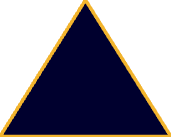 Не открывайте подозрительные письма и ссылки.
1
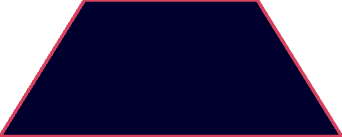 2
Не скачивайте файлы из непроверенных источников.
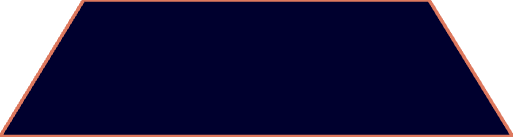 Не сообщайте свои персональные данные на сомнительных сайтах.
3
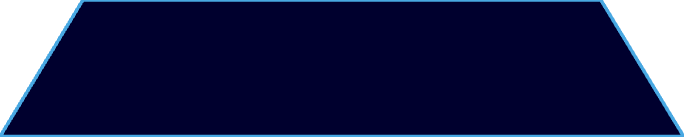 Регулярно обновляйте операционную систему и приложения.
4
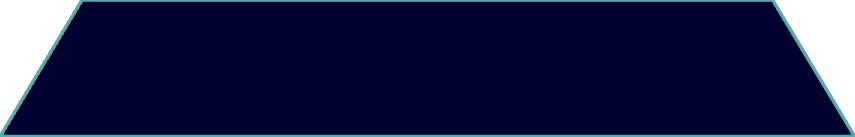 5
Используйте надежные пароли.